Train the trainer
An education on being a trainer
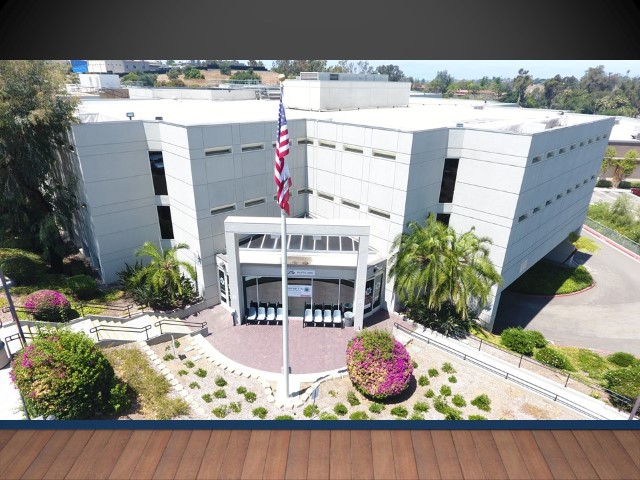 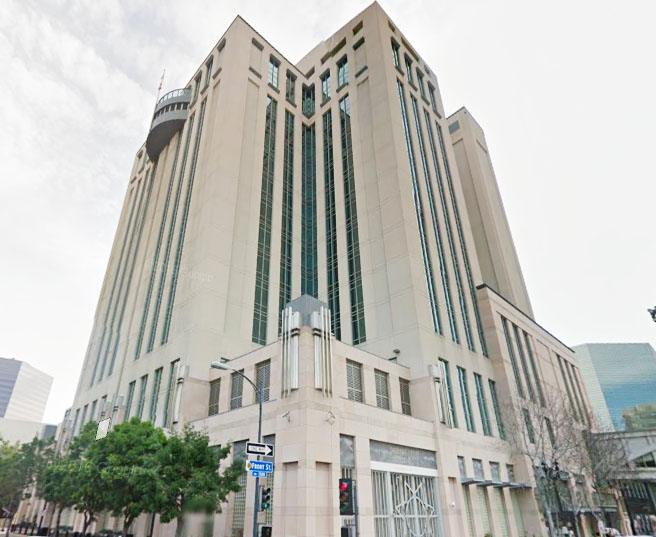 Introductions
Name
DIA or DPT
Facility
Shift
How long have you been with DPD
Why you became a trainer
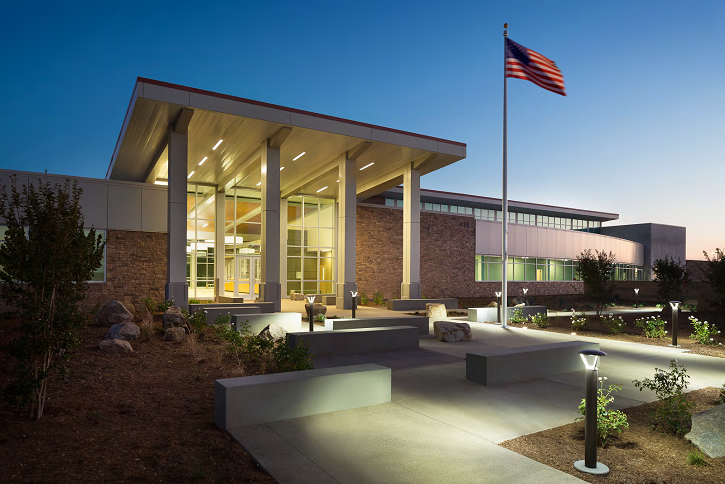 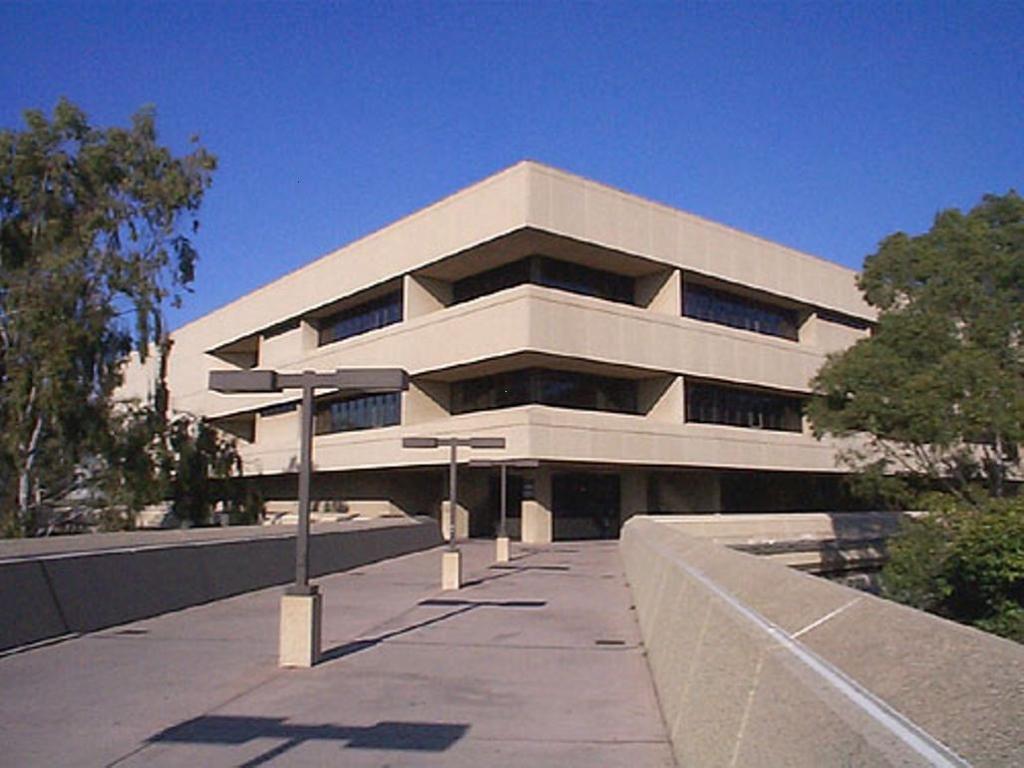 What we will be covering
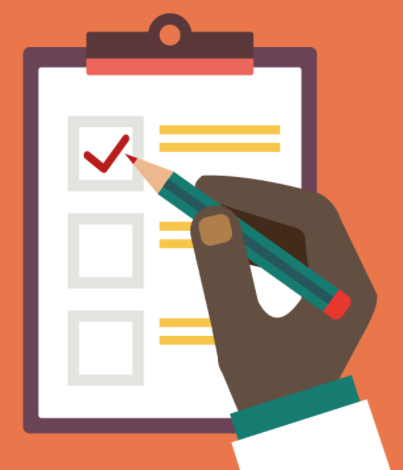 Characteristics of a trainer  
Teaching strategies 
Different ways people learn
Interacting with other generations
Progress, Supplemental, Development Reports
Tracking hours
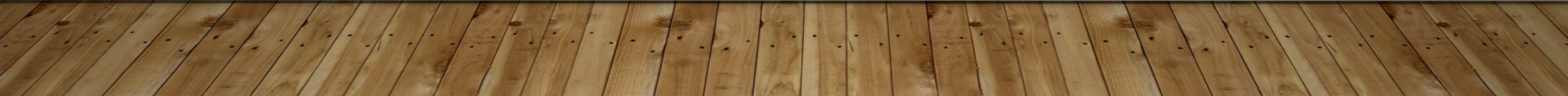 What we will be covering CONTINUED..
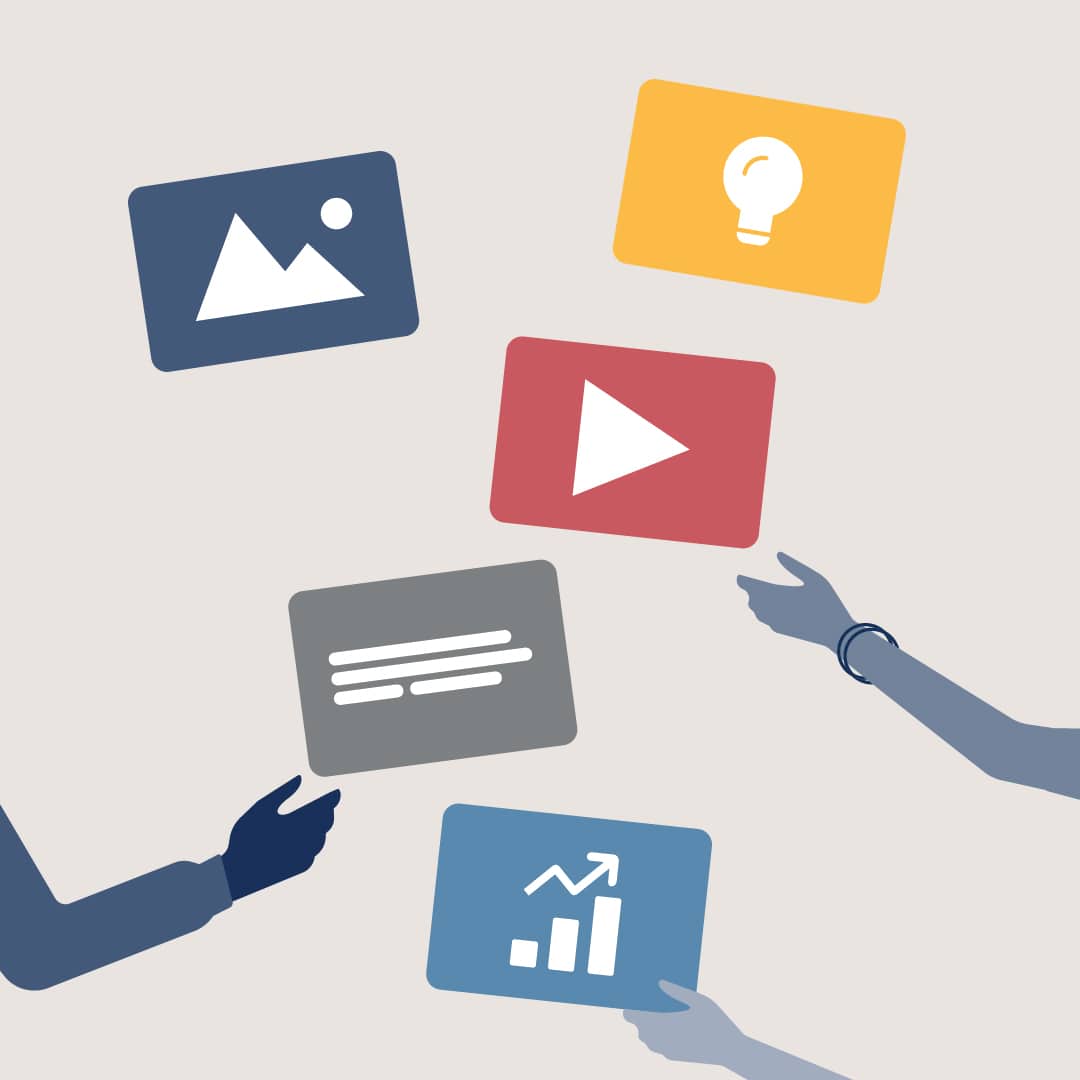 Non-Retention
Staying organized
Scenarios
Getting support and Communication
Staying motivated and Managing burnout
Game Time!
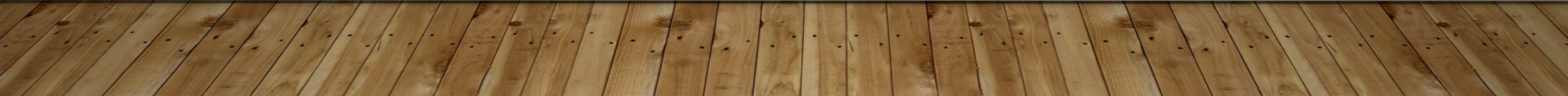 Congratulations you are a trainer!
What is it like to be a trainer
The Good
The Bad
Meet new people
Help people
Promote/Resume
Rewarding!
Meet new people
Attitude
Frustrations
What do you like about being a trainer?
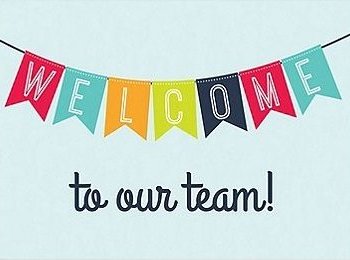 Remember Your first day?
Help your trainee feel welcomed. 
Think back to your first day. It’s a new environment, it can be daunting. Let’s help ease some of their worries. Let them tag along for a few days till they learn their bearings. 
Provide a tour, show them the common areas (restrooms, breakrooms, ODR, where to buy snacks, DPS Office, Watch Commander’s Office, Briefing room)
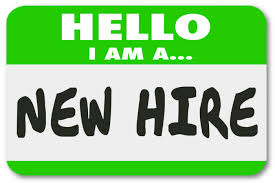 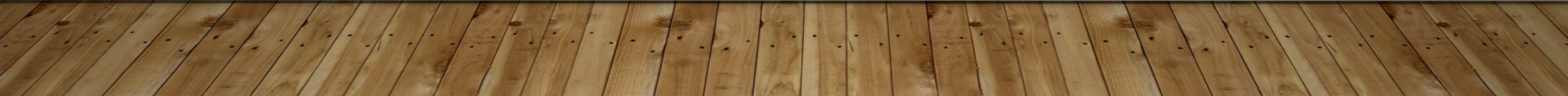 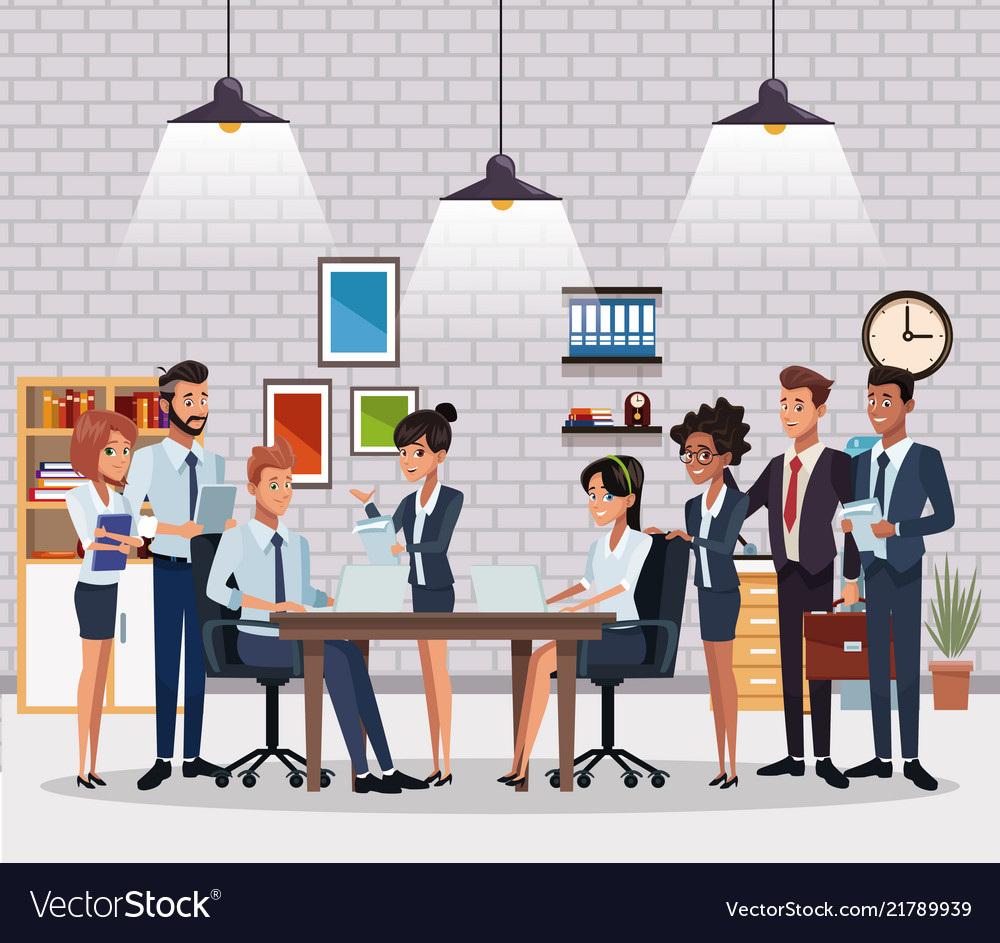 Visualize
We want to encourage you to always put your best foot forward when it comes to training. 
Remember a year from now, they will no longer be your trainee but your partner on the line. We want to ensure our best training efforts go into helping this individual succeed.
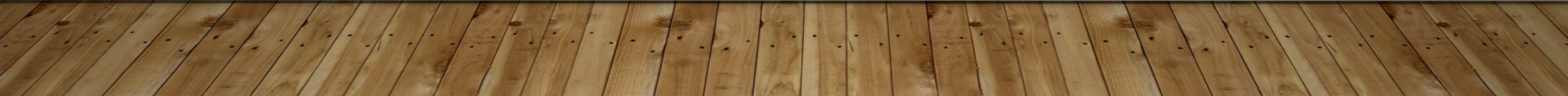 Characteristics of a trainer
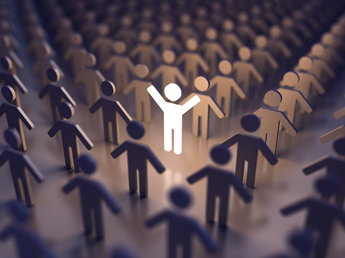 Take a few minutes and write down what qualities are desired and expected in a trainer
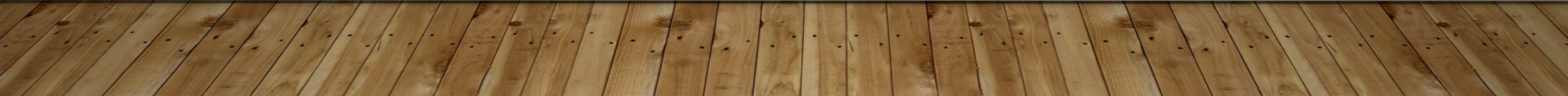 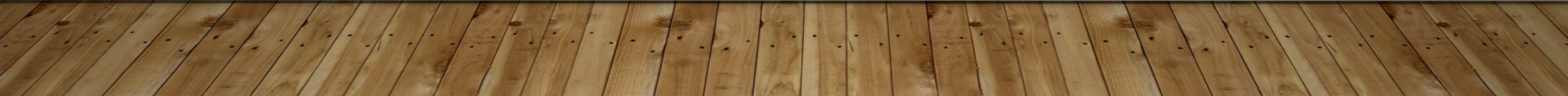 Characteristics of a Trainer
Teaching strategies
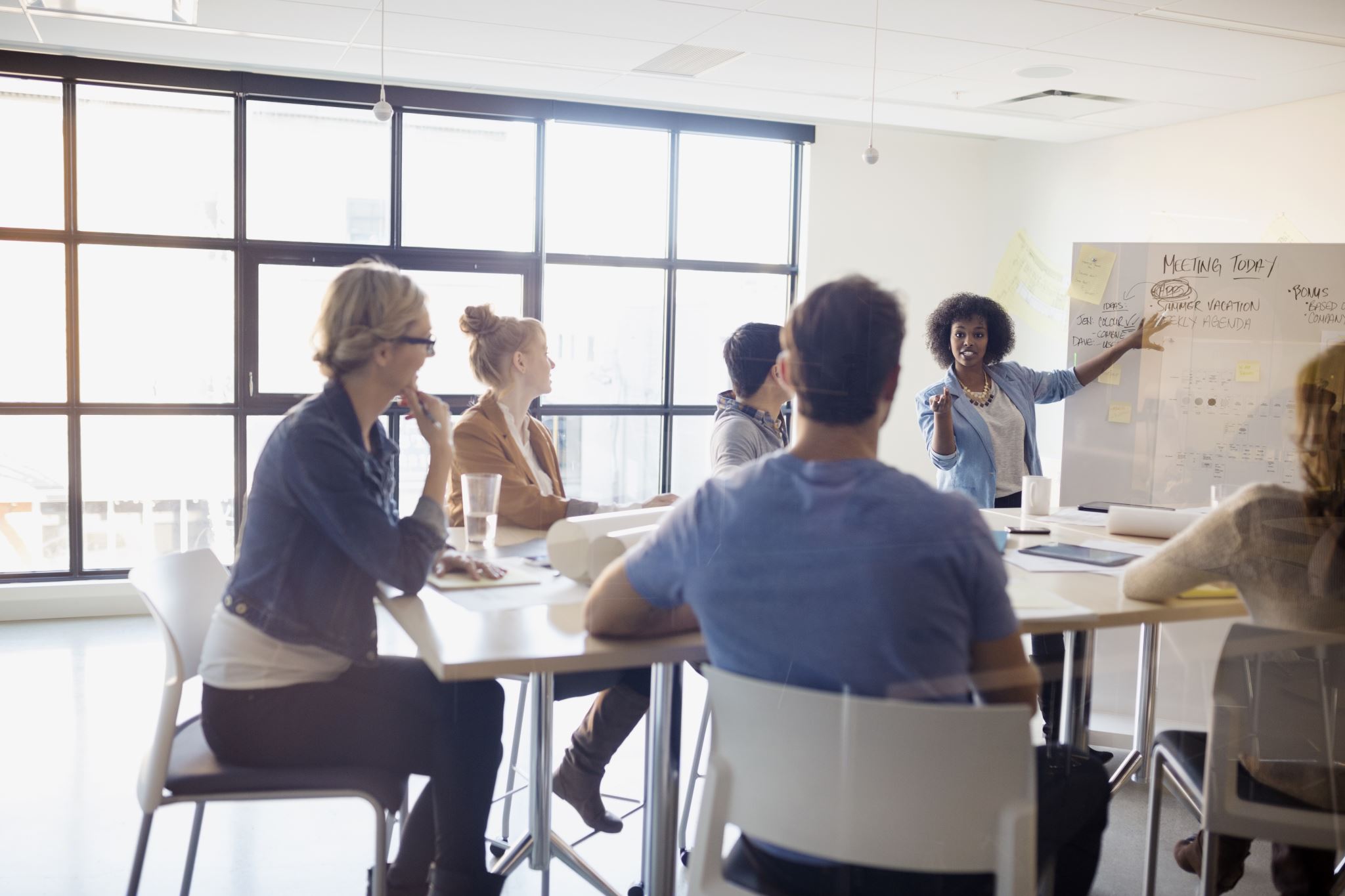 State the objective 
Present new material in small steps 
Check for understanding 
Guided practice 
Provide feedback
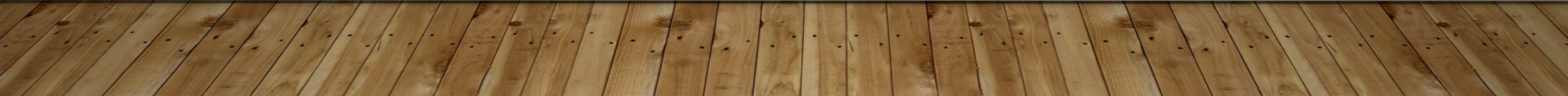 Different ways people learn
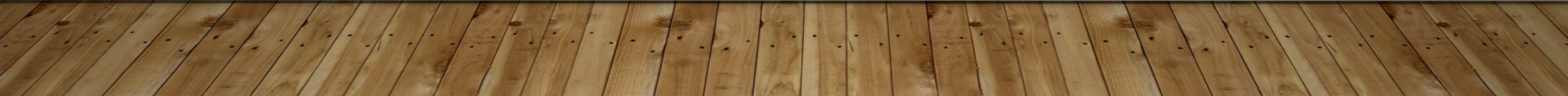 3 Sheets of paper
Round 1 – Auditory
Round 2 – Visual
Round 3 - Kinesthetic
Different ways people learn - Activity
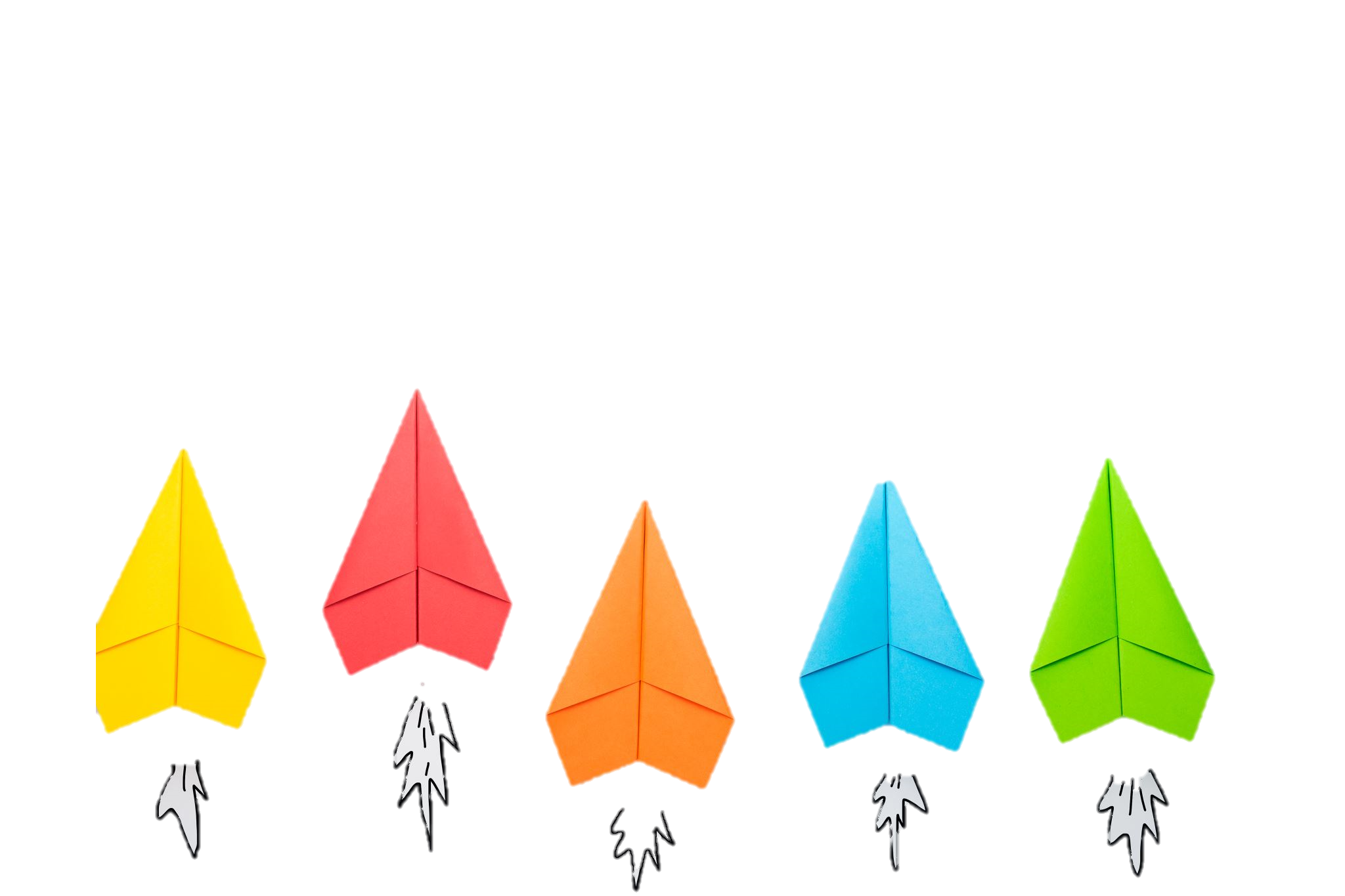 Interacting with other generations
Differences between people of all ages
Communication differences

LMS Training on Generations in the workplace

Generation Island: An Introduction
Generation Island: Generation X
Generation Island: The Baby Boomers
Generation Island: The Millennials
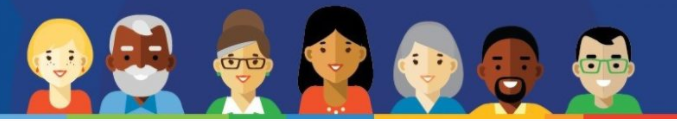 Staying organized
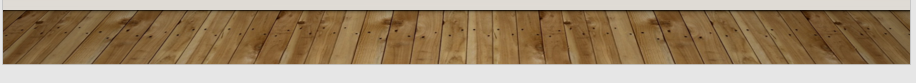 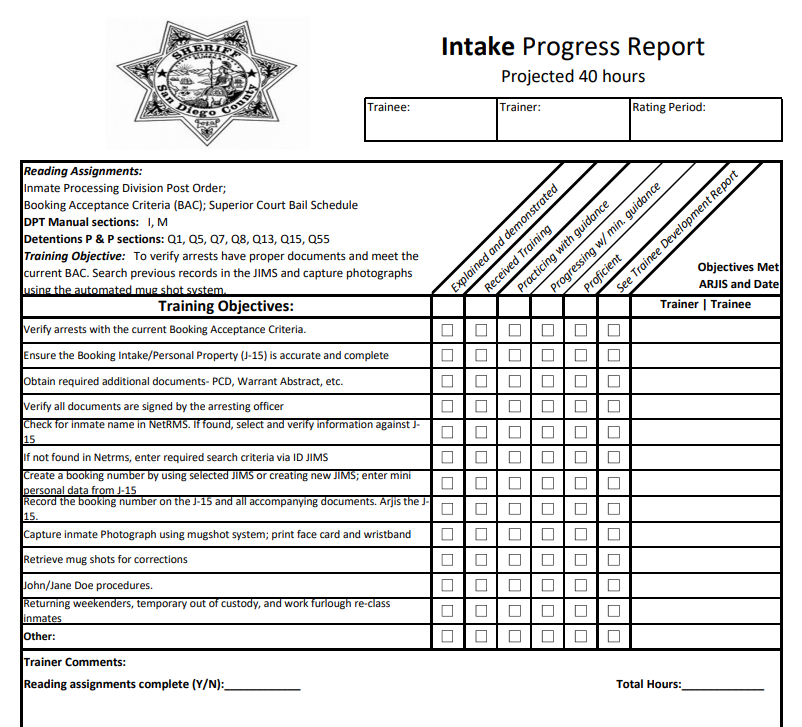 Progress Reports
Please complete them in timely manner 
Due every two weeks 
Check mark any of the Training Objectives that were processed throughout the rating period. 
Explained and demonstrated
Received training 
Practicing with guidance 
Progressing w/min. guidance 
Proficient 
See Trainee Development Report - 
Trainer Comments- area for you to write any comments
Reading Assignment complete
Total Hours 
Praise is encouraged, it doesn’t always have to be negative.
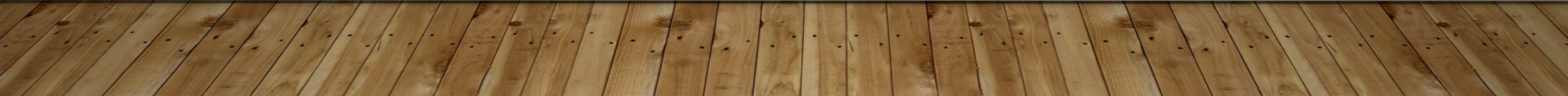 supplemental REPORT
Can be used when additional tasks are presented that are not listed on the Progress Report
Trainee development report
When a trainee requires additional development on a certain topic a Trainee Development Report will be utilized 
This form will be completed on a weekly basis in ADDITION to the progress report. 
This will be a collaboration between the trainee, trainer, shift DPS, training DPS and the SOS.  
Include Print screens
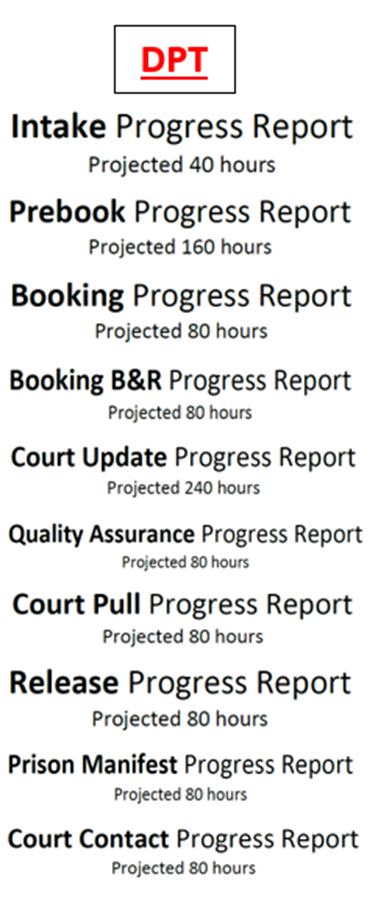 tracking hours
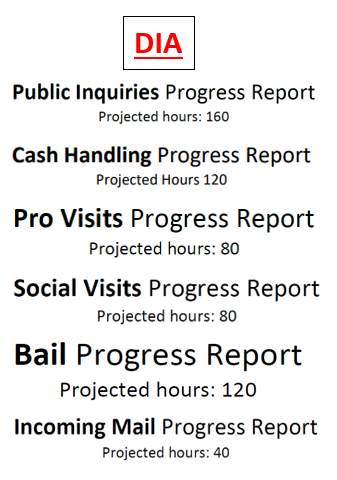 Hours are set as a guideline. Some may require more hours while others will comprehend and be ready to move on sooner. 
Make sure to track hours on your progress reports (outlook calendar, copy of schedule, excel spreadsheet)
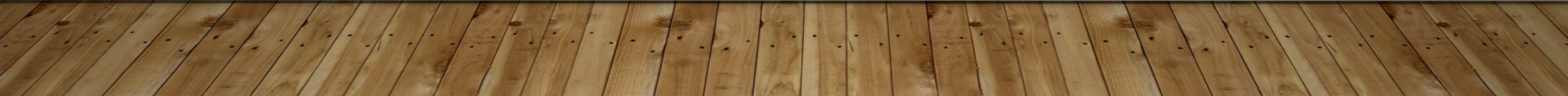 Final column on progress report
This Replaces the task management form
“In Progress” will be indicated, while training is on going 
When a trainee has demonstrated understanding of a training objective the trainer and trainee will date and ARJIS on the line.
completing Progress Reports - Activity
Non-Retention
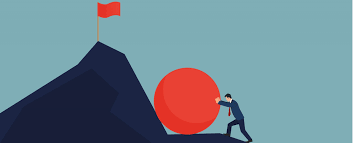 Confidentiality
responsibility
consequences
Emotional well being of others
Written up
I.A. investigation
Lose your job
Criminal case against you
Always be mindful of what/where you are saying:

“In Spirit of making trainee better” not “Gossip”
DPS
Peers
Sworn staff
Trainee

Access to JIMS
SDLaw
Custody Records
scenarios
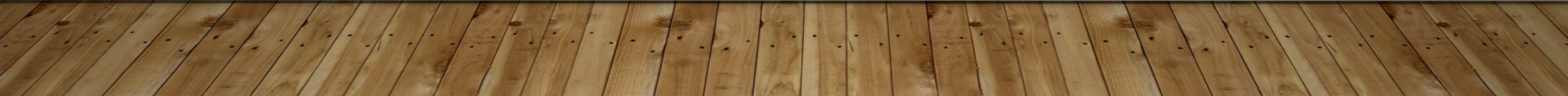 Scenarios - Continued
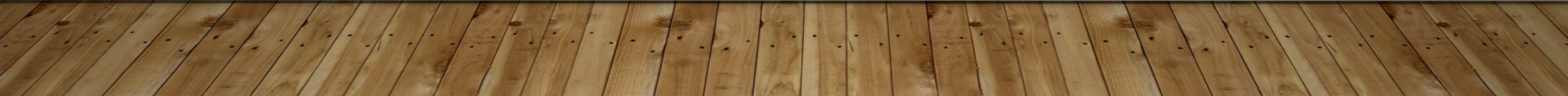 Getting support
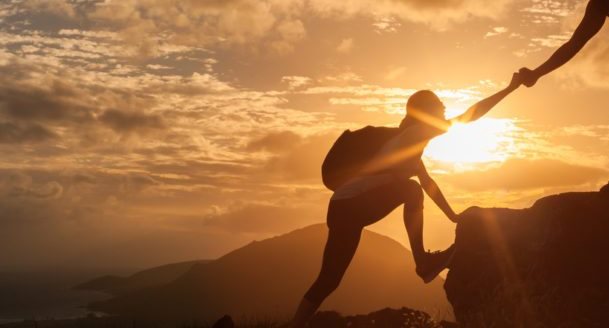 Having the right tools to get the job done 
Training can become overwhelming, it's okay to ask for help 
Don’t take it personal – not all trainees and trainers mesh well
Chain of command 
Encourage talking to other Trainers and Per Diems 
DPS  
Training DPS – 
Utilizing Training Room – communicate and coordinate with DPS, Training DPS and SOS.
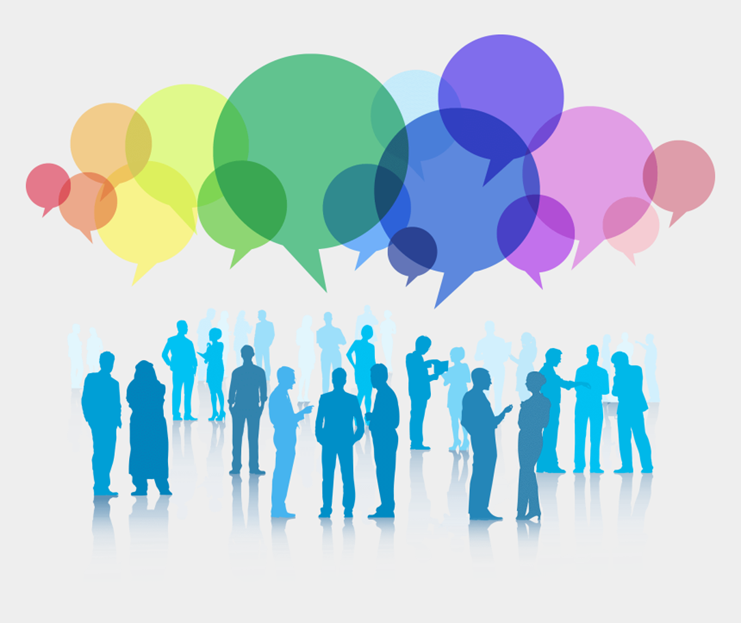 Communication is key
Always keep your DPS informed
Discuss any concerns 
Training timeframes 
If you have fallen behind on Progress Reports/Trainee Development Report 
If you need a break
Access to a trainee’s training file – peruse the previous trainers progress reports to see where the trainee is at in training. 
Trainees 
Expectations 
Timeframes 
Where to find our Resources 
Explain to them why we do certain things (backstory may result in better memory retention i.e. booking numbers start with the first 2 numbers of the year we are in)
Working effectively with Per Diem Trainers
Mentoring is highly encouraged
Support and incorporate one another when it comes to training.  We are an extension of each other, we all want the trainee to do well. 
Inform them what a trainee has and has not trained on
Let them know if you want them to go over any new material that may come in
At the end of the day have the per diem trainer send an email which lists some of the material that was covered 
Don’t put anyone down, we all have different training methods, don’t state “well that trainer is wrong”. We never want to damage the credibility of anyone.
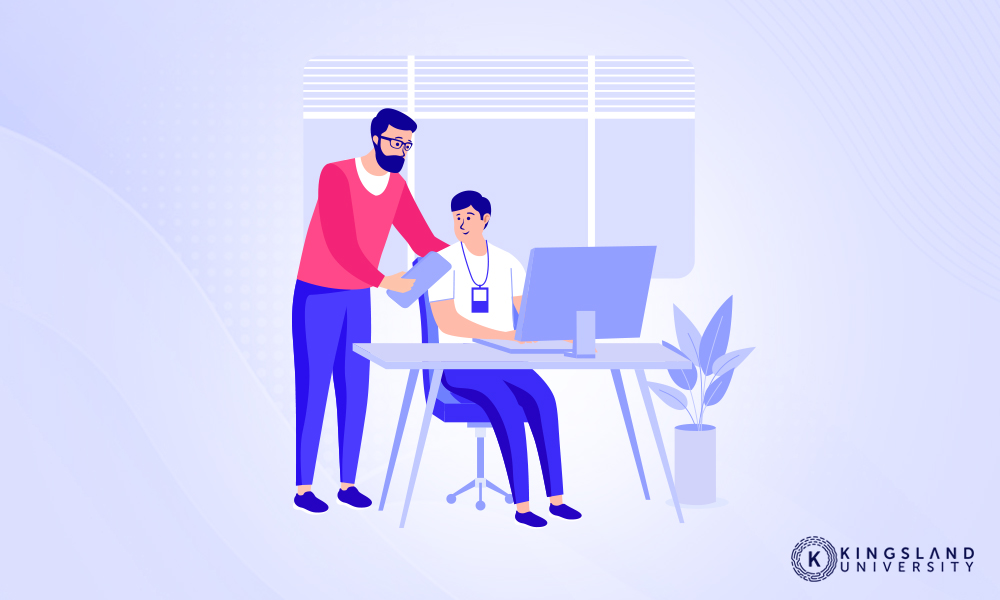 Staying motivated
Positive attitude –  Both you and trainee
Take a break if you need to (don’t get burnt out)
Remember your Resources/Support
Positive encouragement/giving them timetables
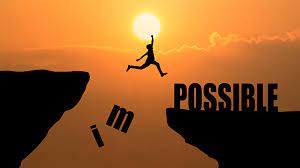 managing burnout
Find new ways to engage
Minimize responsibilities (communicate with DPS)
Take time off
Get enough Rest
“Treat your self!”
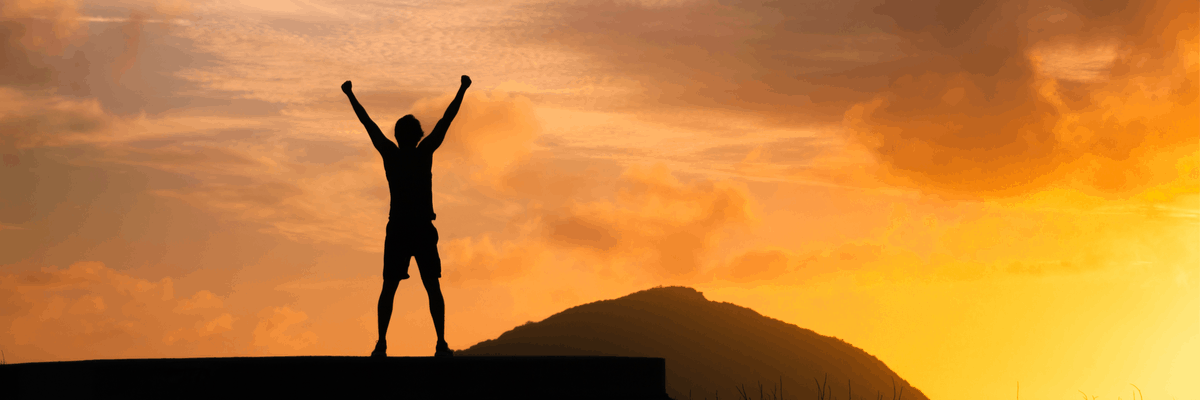 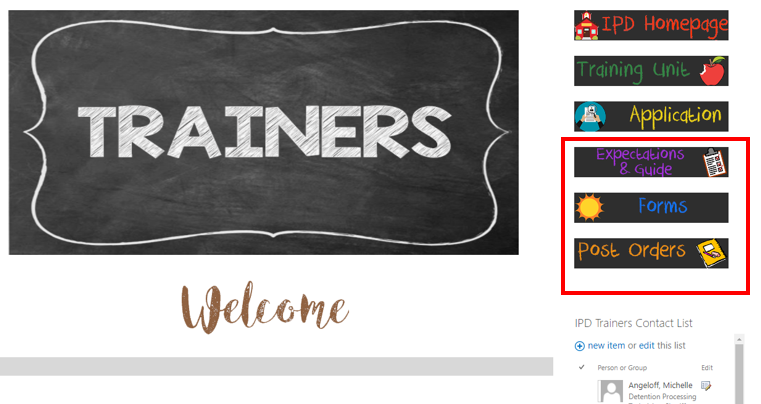 Getting support/Communication - Trainers Page
Have you thought about being a full-time trainer?
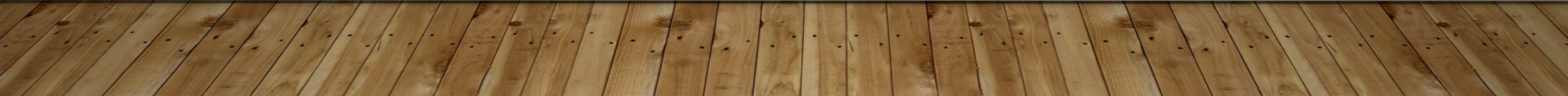 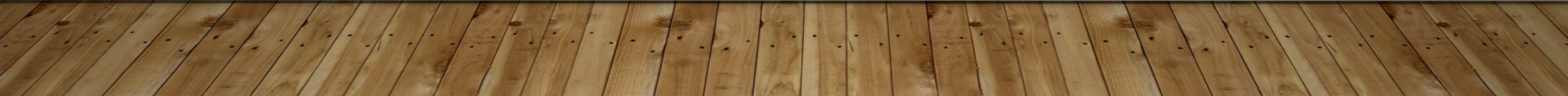